Energia limpa
Introdução
O que é Energia Limpa?

É um conceito utilizado para  denominar as energias que não poluem o meio ambiente.

A Energia Limpa pode ser classificada como renovável, pois é produzida com o uso de recursos renováveis.
Introdução
Quais são os principais tipos de Energia Limpa?

Energia Solar.
Energia Eólica.
Energia da Biomassa ou Biogás.
Energia Geotérmica.
Energia das Marés.
Introdução
Mesmo sendo alternativas interessantes para minimizar a interferência  do ser humano na natureza, é importante destacar que existem pontos positivos e negativos em cada tipo de Energia Limpa.
Solar
O que é Energia Solar?

É qualquer tipo de captação de energia luminosa proveniente do sol, direta ou indiretamente para posterior transformação dessa energia captada em alguma forma utilizável pelo homem.
Solar
Solar
Solar
Solar
Vantagens:

As centrais requerem manutenção mínima.

Painéis mais eficientes e baratos a cada dia.

Extremamente viável em países tropicais.
Solar
Desvantagens:

Sua produção depende das condições atmosféricas.

Custo de instalação elevado.

Os painéis possuem um rendimento de apenas 25%.
Eólica
O que é Energia Eólica?

É a energia contida no vento, de forma cinética (energia em movimento).

O nome Eólica vem de Éolo, Deus do vento na mitologia grega.

 É aproveita desde a antiguidade para mover barcos e moinhos.
Eólica
Eólica
Eólica
Eólica
Eólica
Eólica
Eólica
Eólica
Eólica
Vantagens:

É uma fonte renovável, não emite gases e nem gera resíduos.

Os parques eólicos (ou fazendas eólicas) são compatíveis com outros usos do terreno, como agricultura ou pecuária.
Eólica
Desvantagens:

É necessário um estudos de mapeamento, medição e previsão dos ventos (no mínimo 1 ano).

Poluição visual, interferindo na paisagem do local.

Elevado custo de instalação.
Biomassa e Biogás
O que é Biogás?

É um gás inflamável, produzido a partir de uma mistura de dióxido de carbono e metano, por meio de bactérias fermentadoras em matérias orgânicas.

A matéria-prima usada na produção do Biogás pode ser desde esterco (humano e de animais) como bagaços de vegetais, palhas, lixo orgânico, etc...
Biomassa e Biogás
Vejamos na figura abaixo um pequeno exemplo de transformação de Biogás em uma propriedade rural:
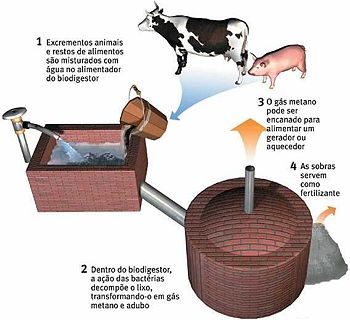 Biomassa e Biogás
Biomassa e Biogás
Vantagens:

Redução significativa da poluição do ar.
Contribuição para a geração dos Créditos de Carbono.
Fonte econômica para propriedades rurais. 
Solução para o problema de saneamento ambiental, com aproveitamento dos dejetos animais e vegetais.
Biomassa e Biogás
Desvantagens:

Variabilidade da produção de Biogás, em função do clima.
Custo do investimento inicial e de manutenção.
Remoção periódica do Iodo ( 1 a 5 anos).
Maremotriz
O que é Maremotriz?

É o modo de geração de eletricidade através da utilização da energia contida no movimento de massas de águas, devido às marés.

Dois tipos de energia maremotriz podem ser obtidas: energia cinética através das correntes formadas pelas marés e a energia potencial pela diferença de altura entre as marés alta e baixa.
Maremotriz
Maremotriz
Maremotriz
Maremotriz
Vantagens:

Fonte de energia não poluente.

A constância e previsibilidade da ocorrência das marés.

Fonte de energia renovável.
Maremotriz
Desvantagens:

Custo de instalação bastante elevado.

Necessita de locais onde exista um desnível de marés elevado (cerca de 5,5 metros).

Dificuldade em obter eficiência máxima.
Geotérmica
O que é Energia Geotérmica?

É a energia obtida pelo calor proveniente da Terra, mais precisamente do seu interior (ou pela convecção de massas de matéria aquecida por meio de vulcões e vapor).
Geotérmica
Geotérmica
Geotérmica
Vantagens:

Fonte de energia não poluente.

Área de instalação reduzida.

Funcionamento contínuo (24 horas por dia) pois não depende de condições atmosféricas.
Geotérmica
Desvantagens:

Custo de instalação bastante elevado.

Odor desagradável.

Locais de instalação escassos pois necessitam de solo apropriado.
Grupo
Armando Palazzi
Diego Gonzalez
Marcio V.
Rodrigo